Orthopedic Devices
Dr. Mehdi Rezaei
Assistant Professor, Department of Orthopaedic Surgery, TUMS
Outlines
Anatomy
Terminology
Osteology 
Biomechanics
Orthopedic devices
3
Approaches to Studying Anatomy
Anatomy: study of the structure of the human body
Regional anatomy 
Systemic anatomy 
Surface anatomy 
Radiographic anatomy 
Clinical anatomy
4
Regional Anatomy
Head
Head
Neck
Trunk 
Thorax
Abdomen
Back
Pelvis/perineum
 Paired upper limbs and lower limbs
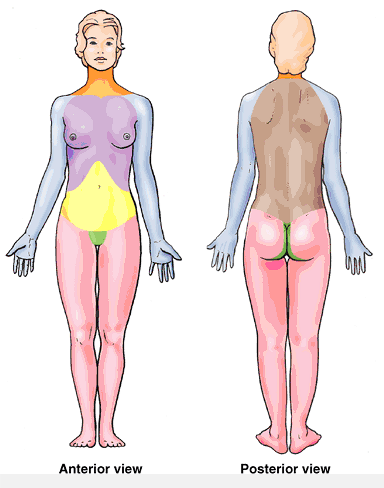 Neck
Thorax
Back
Abdomen
Upper Limb
Pelvis/Perineum
Lower Limb
5
Anatomical Position
Head, gaze (eyes), and toes directed anteriorly (forward).
Arms adjacent to the sides with the palms facing anteriorly.
Lower limbs close together with the feet parallel and the toes directed anteriorly.
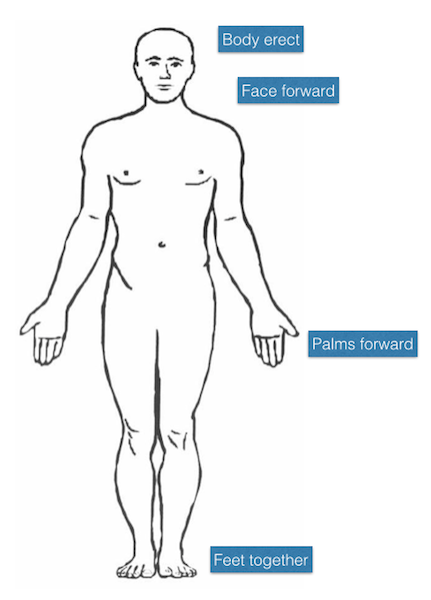 6
Anatomical Planes
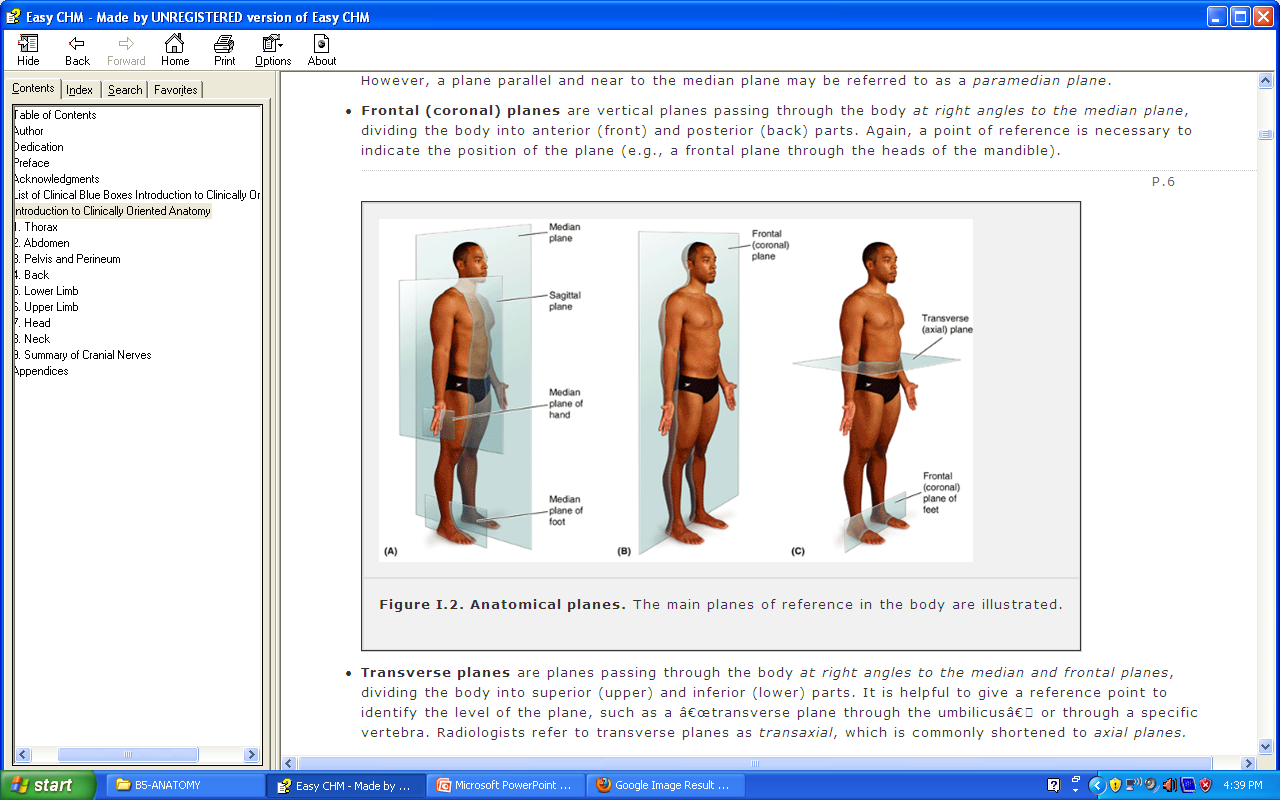 The median plane divides the body into right and left halves
7
Anatomical Planes
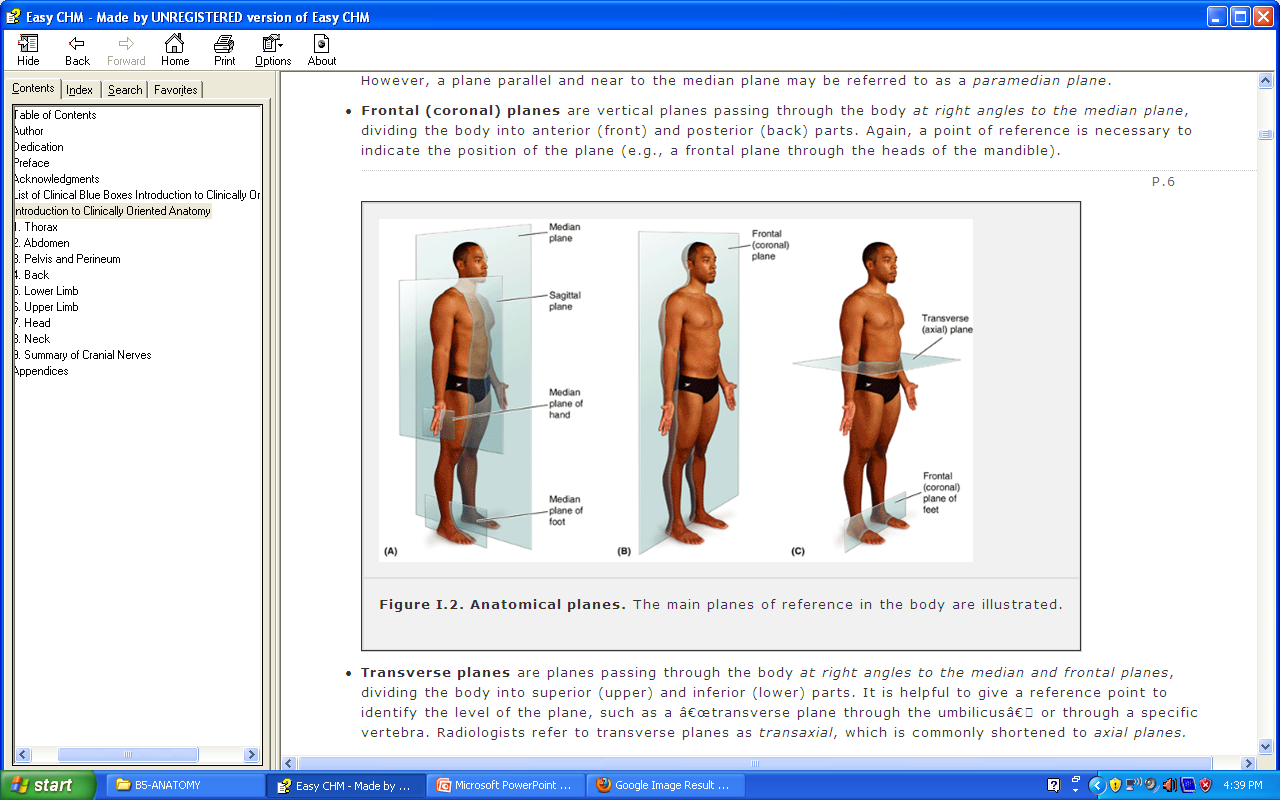 Sagittal planes vertical planes parallel to the median plane
8
Anatomical Planes
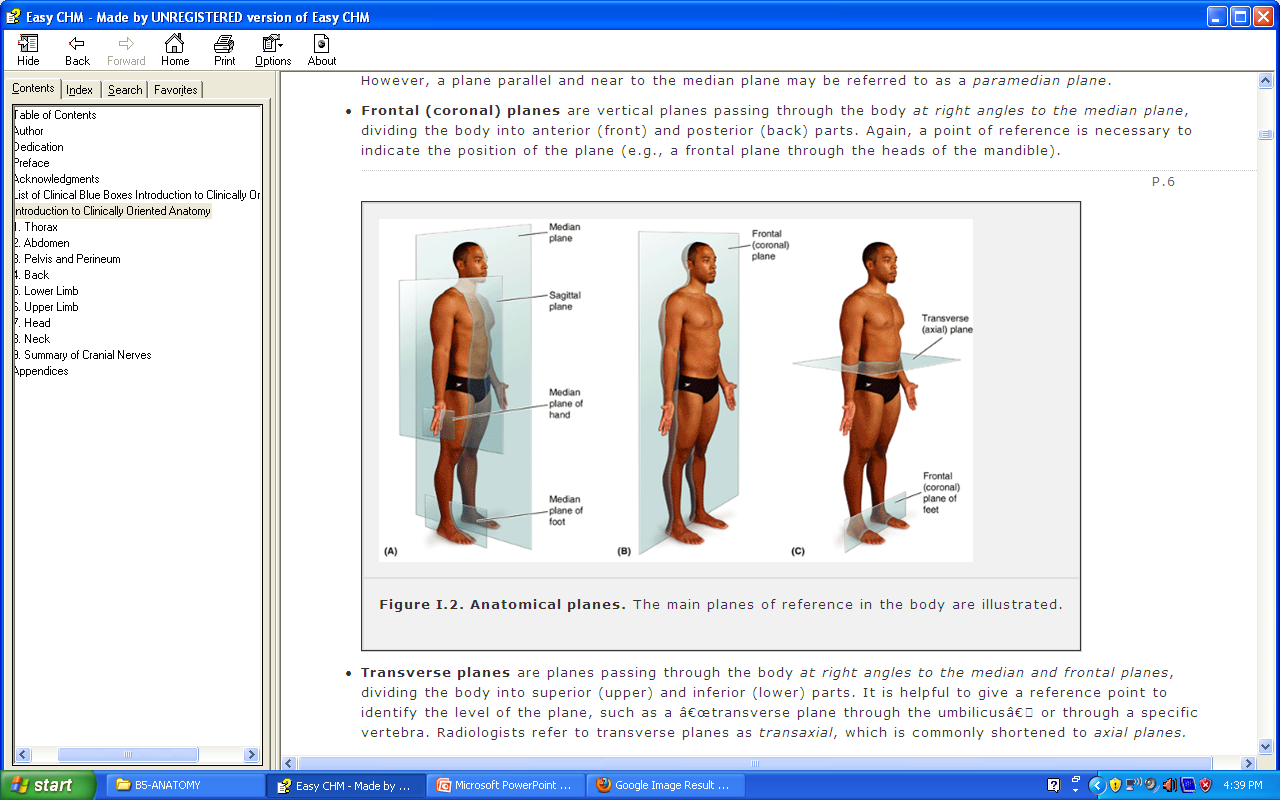 Frontal (coronal) planes divides the body into anterior (front) and posterior (back) parts
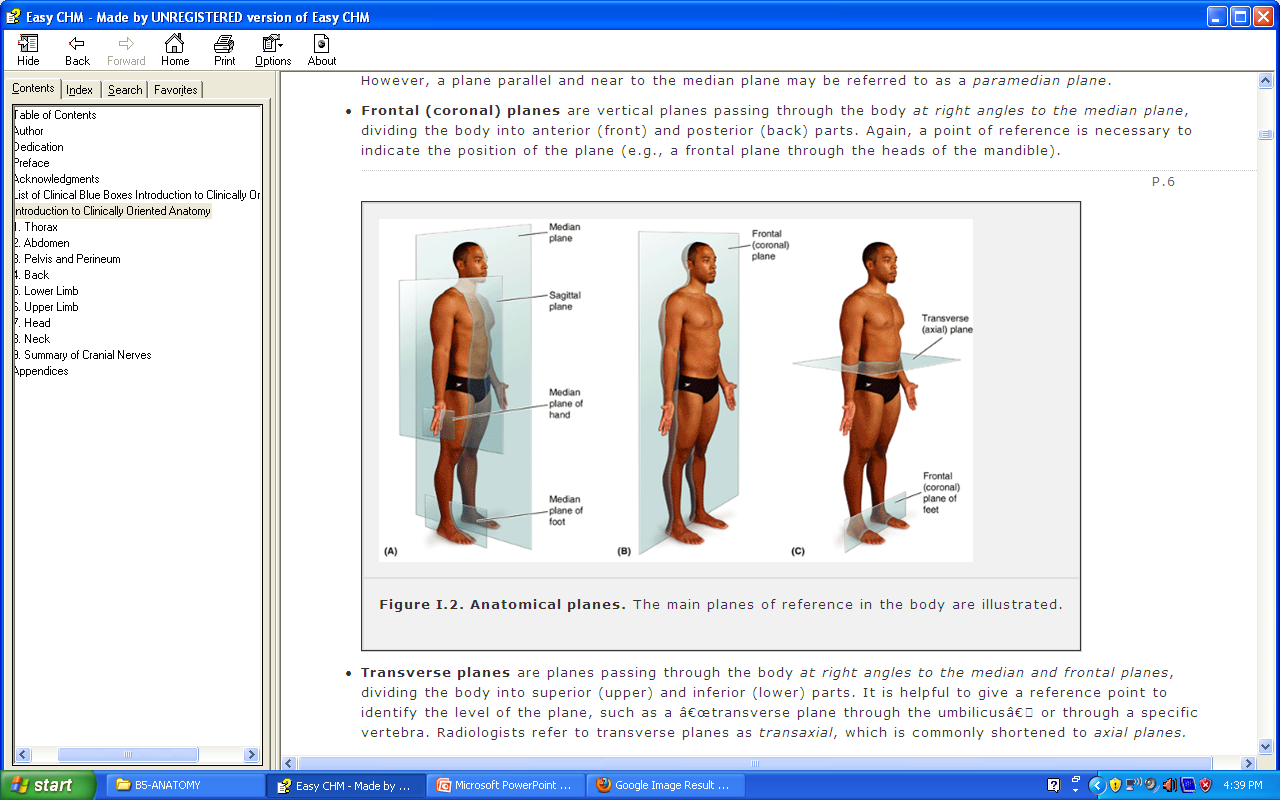 9
Anatomical Planes
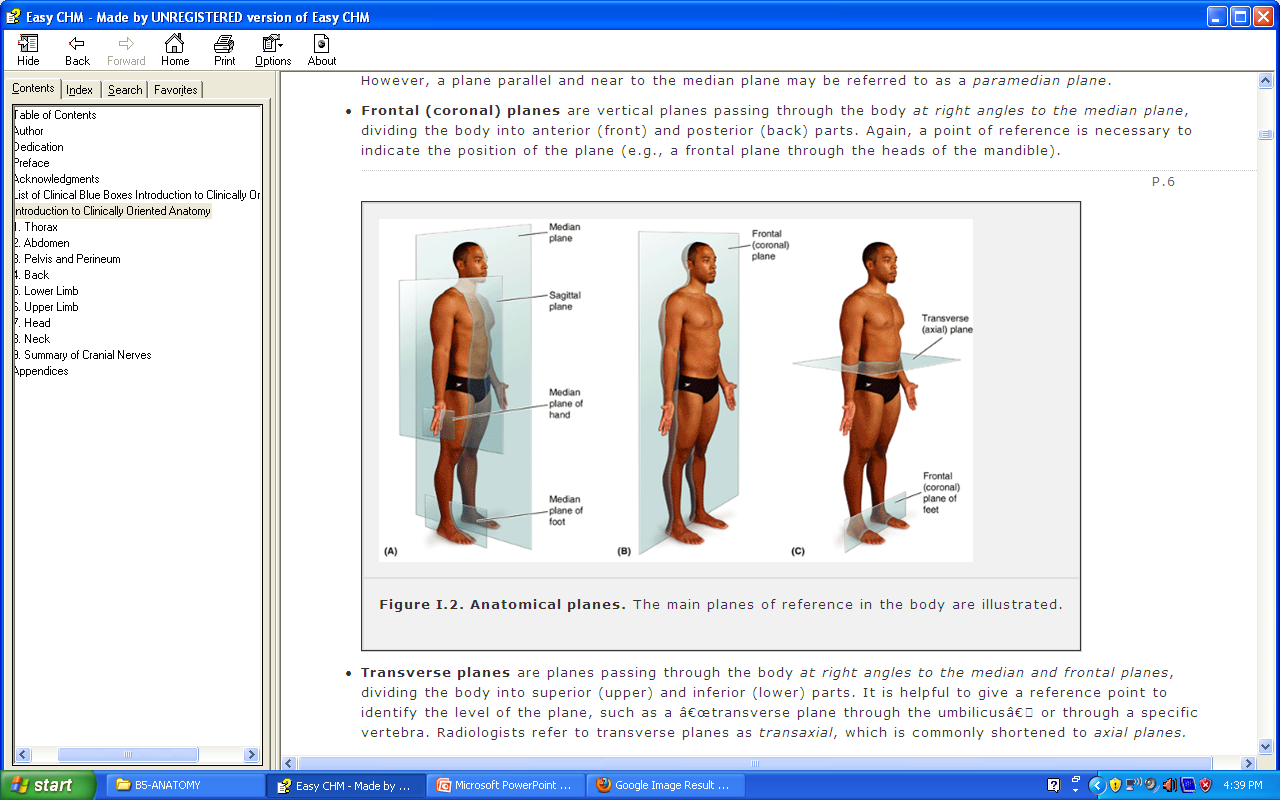 Transverse planes 
divides the body into superior (upper) and inferior (lower) parts. 

Transaxial/axial planes
10
Terms of Relationship and Comparison
Superficial: Toward the surface

Intermediate: Between  a Superficial and Deep structure

Deep: Away from the surface of the body
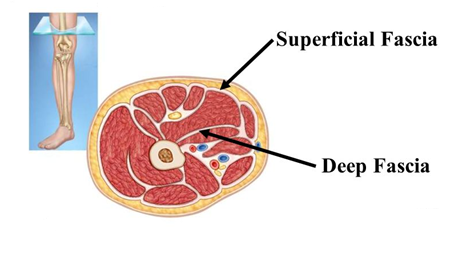 11
Terms of Relationship and Comparison
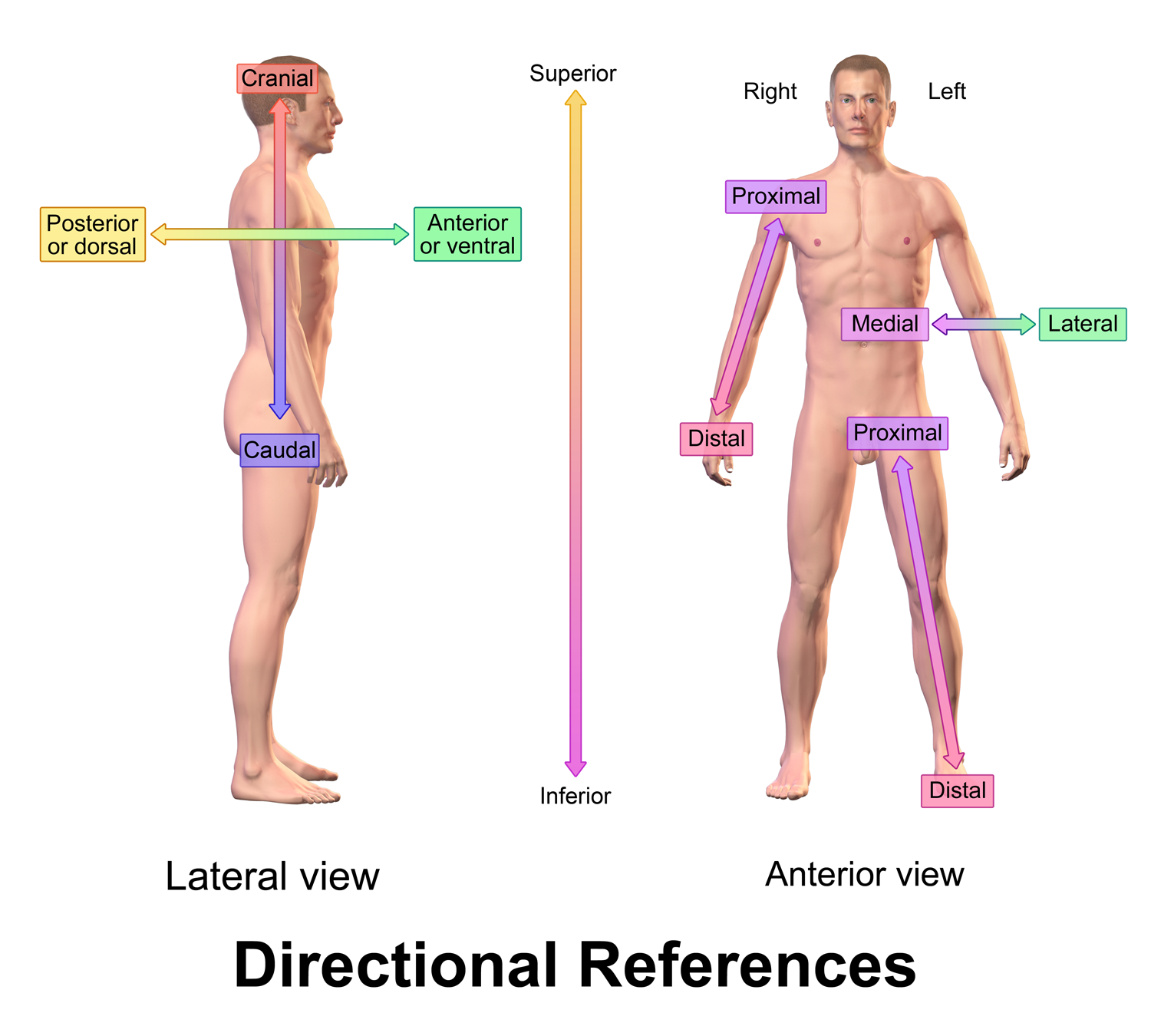 Posterior (dorsal): nearer to the back.
Anterior (ventral): nearer to front surface of the body.
12
Terms of Relationship and Comparison
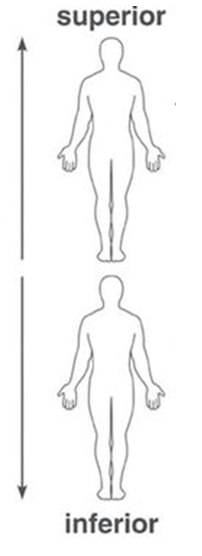 Inferior: structure nearer the sole of the foot

Superior: structure nearer the skull
13
Terms of Relationship and Comparison
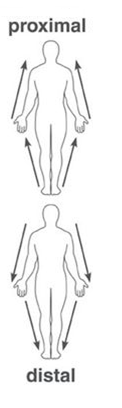 Proximal : Nearer to trunk or point of origin
Distal: Farther from trunk or point of origin
14
Terms of Relationship and Comparison
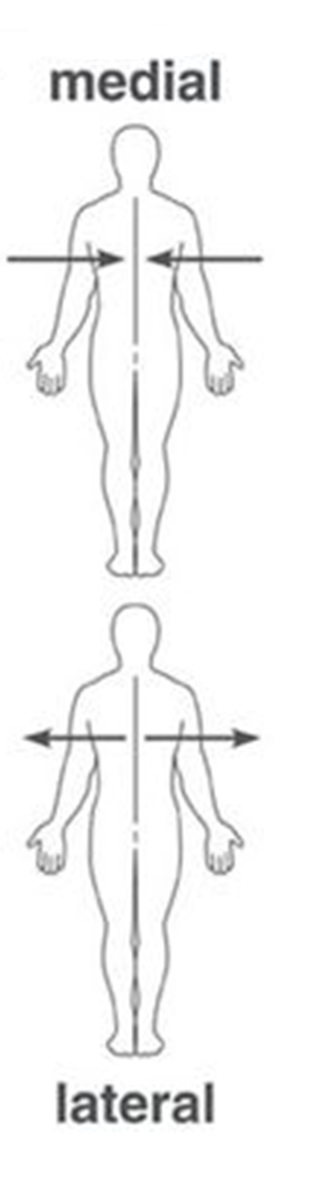 Medial: nearer to the median plane of the body than the other digits

Lateral: farther away from the median plane
15
Terms of Movement
Flexion: bending or decreasing the angle between the bones or parts of the body. 
knee joint : posterior movement.
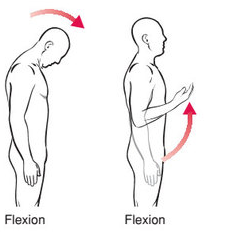 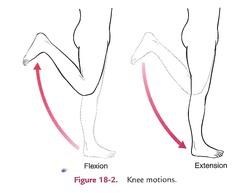 Terms of Movement
Dorsiflexion
Plantar flexion
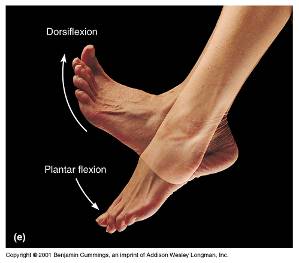 17
Terms of Movement
Extension: straightening or increasing the angle between the bones or parts of the body. 
knee joint: in an anterior direction.
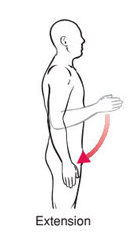 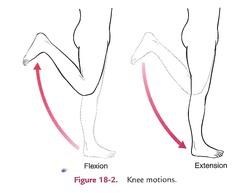 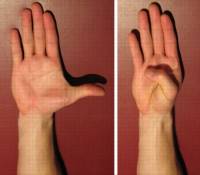 18
Terms of Movement
Abduction : moving away from the median plane in the frontal plane


abduction of the digits: spreading them apart
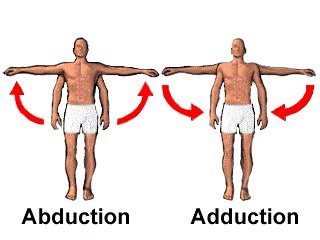 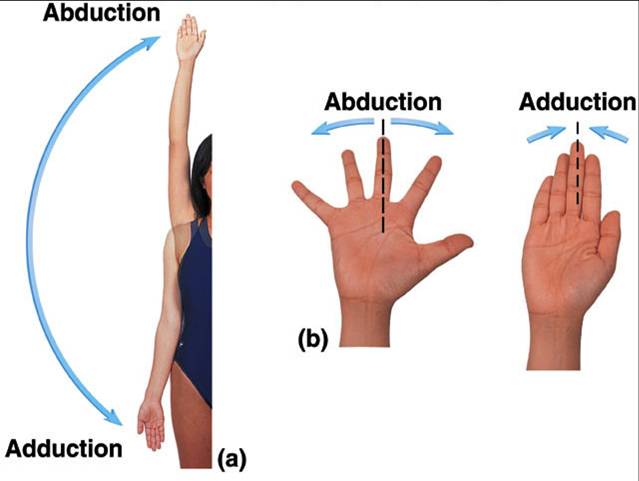 19
Terms of Movement
Adduction: moving toward the median plane in a frontal plane

adduction of the digits: reapproximating the spread fingers or toes
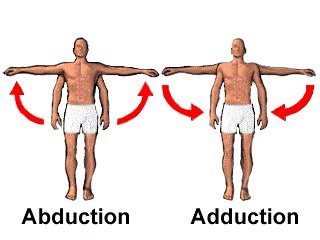 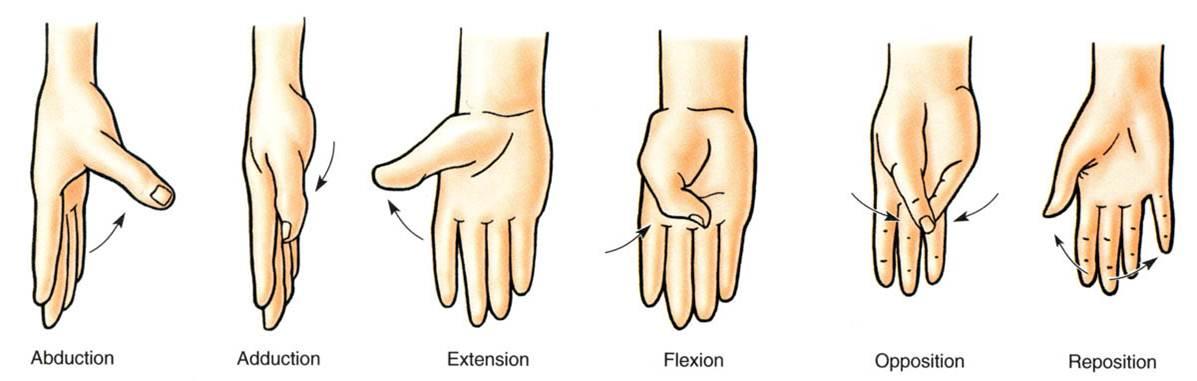 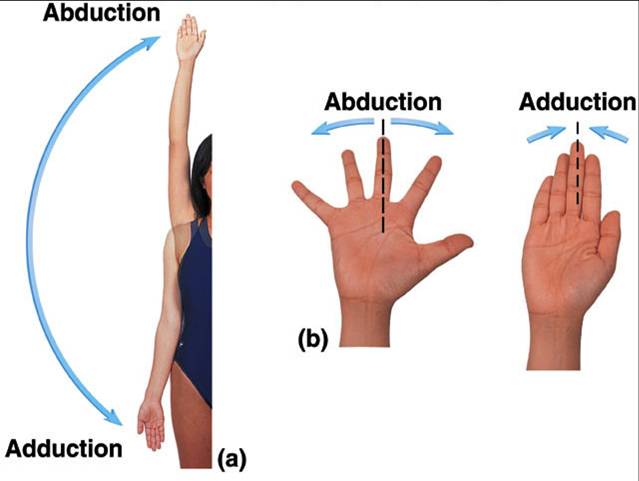 20
Terms of Movement
Circumduction: 
combination of flexion, extension, abduction, and adduction 
Medial rotation (internal rotation) brings the anterior surface of a limb closer to the median plane
Lateral rotation (external rotation) takes the anterior surface away from the median plane.
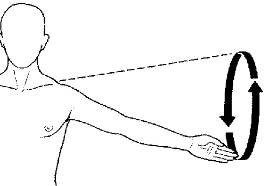 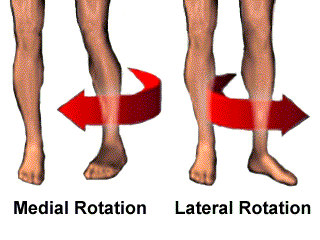 Terms of Movement
Pronation rotational movement of the forearm and hand that swings the radius medially around its longitudinal axis
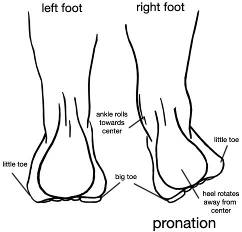 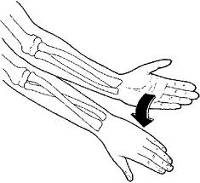 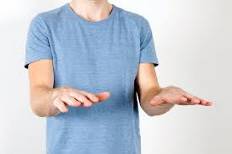 22
Terms of Movement
Supination rotational movement of the forearm and hand that swings the radius laterally around its longitudinal axis
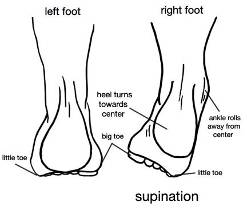 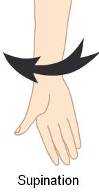 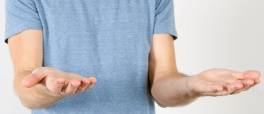 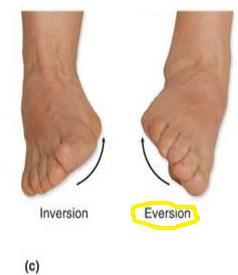 Eversion
23
Terms of Movement
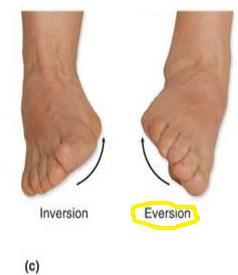 Inversion moves the sole of the foot toward the median plane 
When the foot is fully inverted it is also plantar-flexed.



Eversion moves the sole of the foot away from the median plane
 When the foot is fully everted it is also dorsiflexed
24
Terms of Movement
Opposition movement by which the pad of the 1st digit is brought to another digit pad
Reposition movement of the 1st digit from the position of opposition back to its anatomical position
Protrusion movement anteriorly (forward) 
Retrusion movement posteriorly (backward),
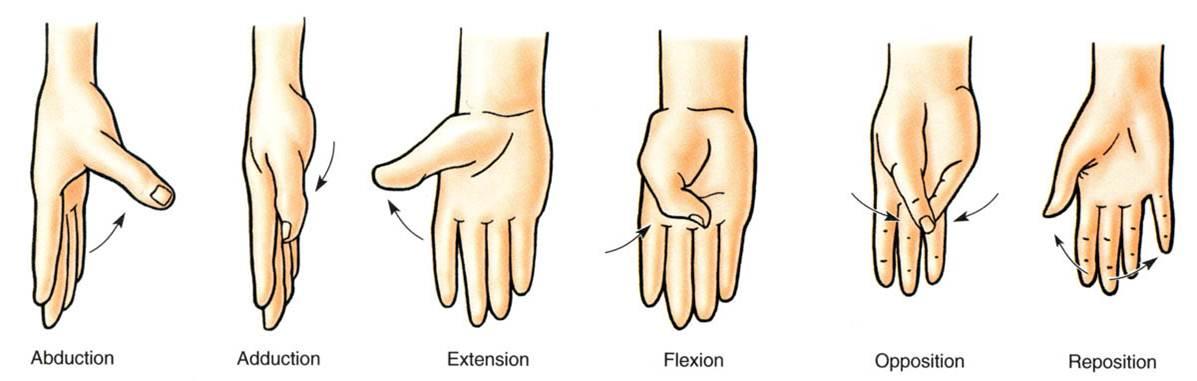 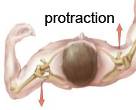 25
Terms of Movement
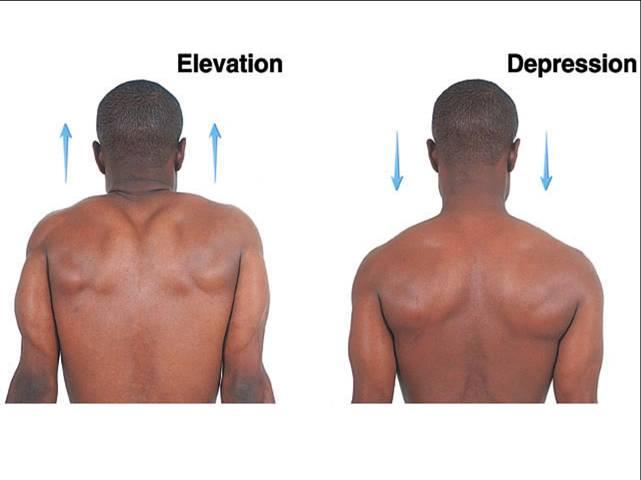 Elevation raises or moves a part superiorly


Depression lowers or moves a part inferiorly
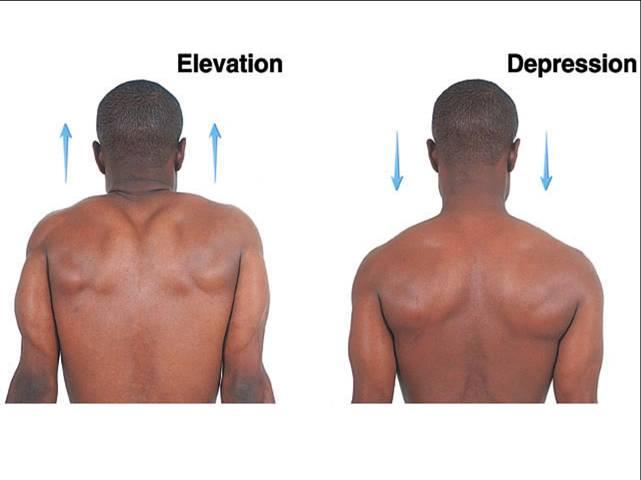 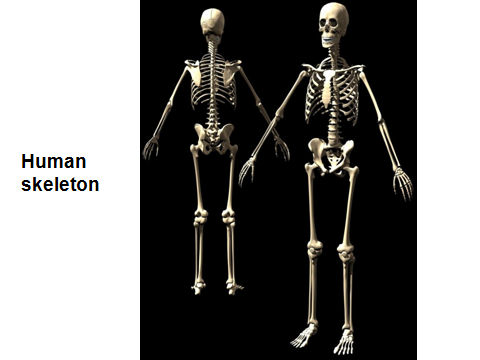 General structures of bone
compact bone  
spongy bone
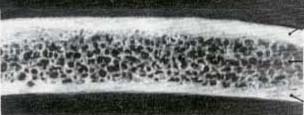 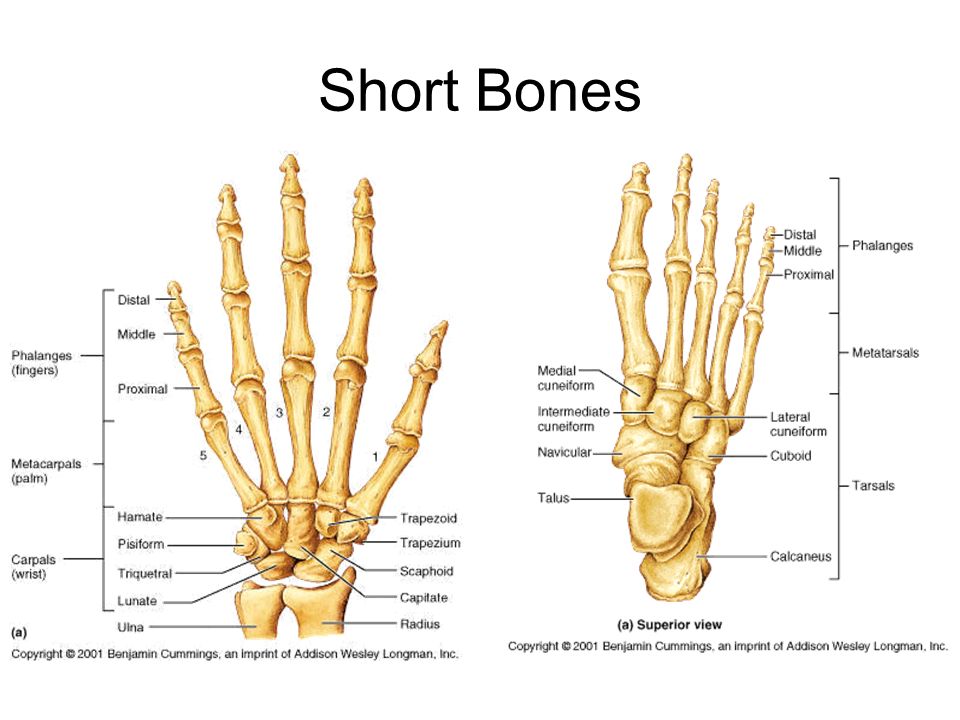 Classification
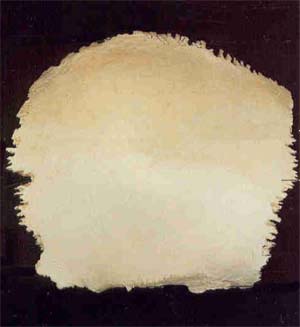 Long bones
Short bones
Flat bone
Irregular bones 
Sesamoid bone
Pneumatic bones
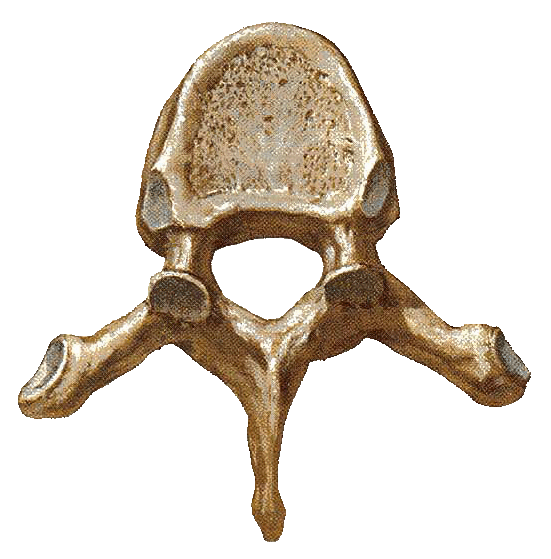 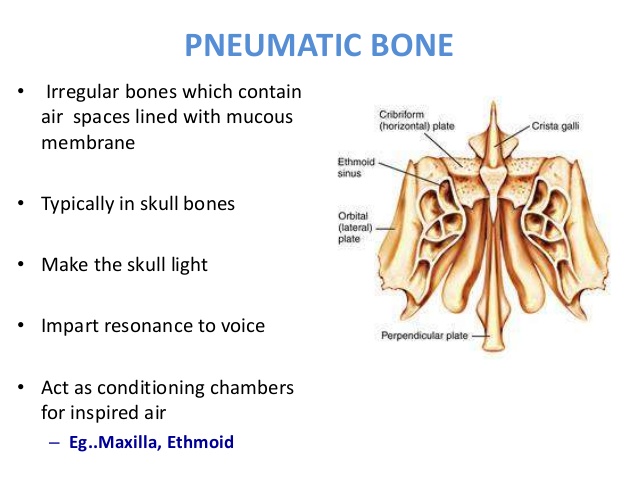 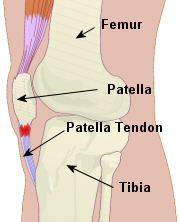 Long Bone
Diaphysis- has a thick outer compact bone

Metaphysis- a thin part of diaphysis adjoning epiphysis

Epiphysis- proximal and distal rounded part
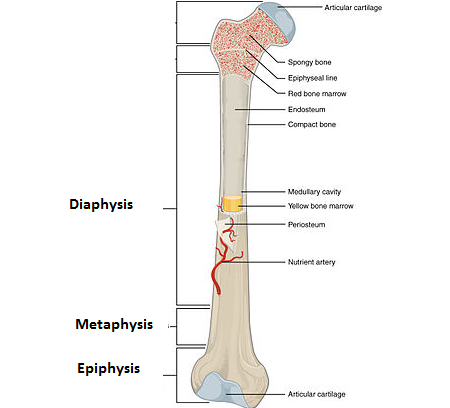 General structures of bone
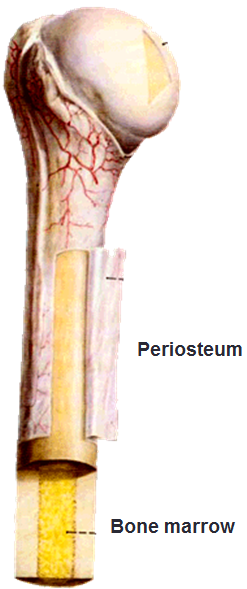 Periosteum
Outer layer 
Inner layer 
Endosteum
a single-cellular osteogenic layer lining the inner surface of bone.
Bone marrow 
Red marrow haematopoietic center
Yellow marrow: fat
Terms used in osteology
Bone surface structures 
Elevations
Facets
Head and Condyle 
Depressions
Foramen
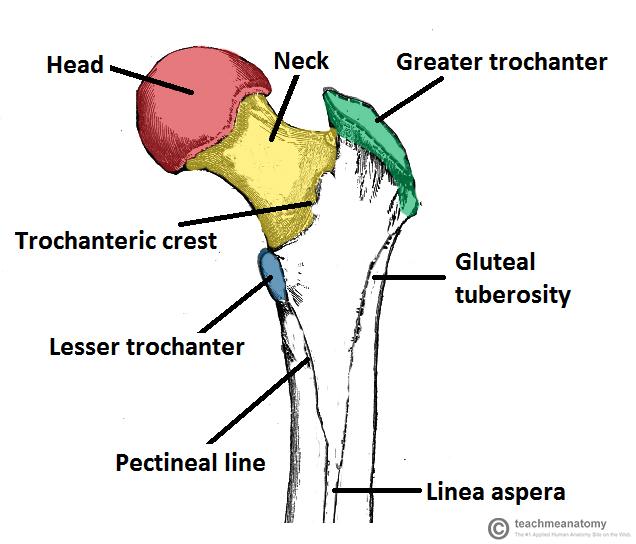 Elevations
Linear elevations
Lines/ridges 
Crest
Rounded elevations
    -Tubercle
    -Protuberance
    -Tuberosity
    -Malleolus-
    -Trochanter-
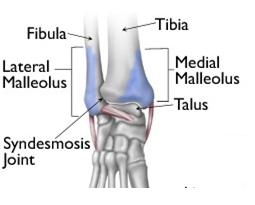 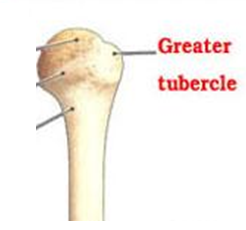 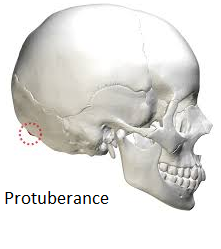 Elevations
Sharp elevation
    -Spinous process
    -Clinoid process
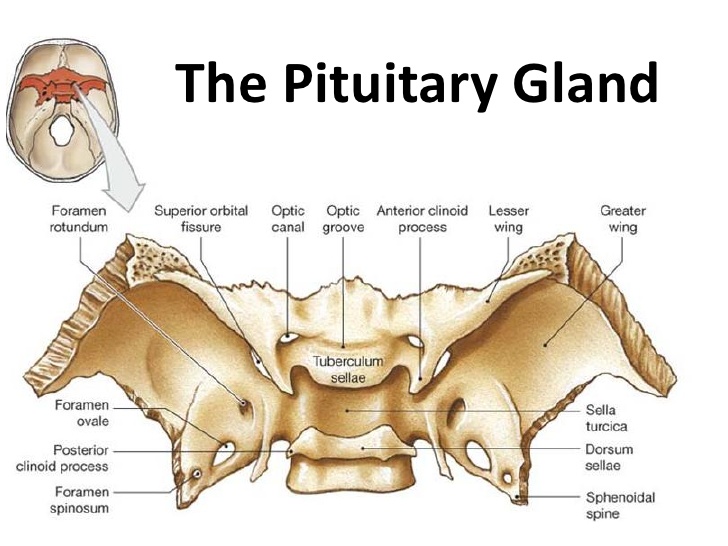 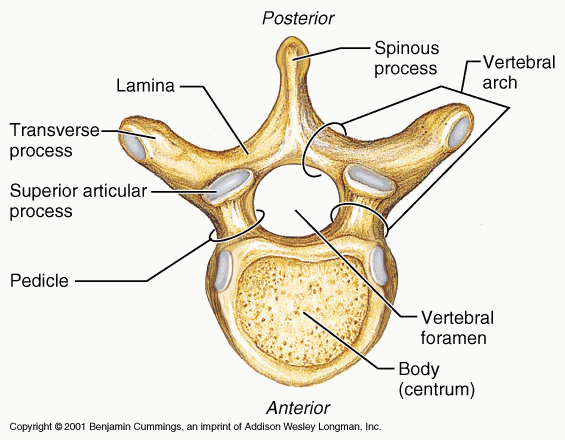 Facet: Small, smooth, flat  articular surface 
Head and Condyle: Rounded articular surface normally covered by cartilage e.g head of humerus, condyles of femur
 Epicondyle--prominent process just above a condyle
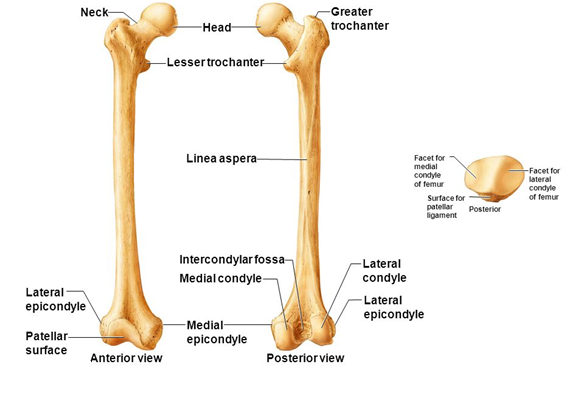 Depressions
Sulcus: Shallow and long depression on the bone surface.
Fossa: Deep depressions on the bone surface
Notch or Incisura: Semicircular depressions 
Foramen-Openings or holes
Canal- A long foramen
Meatus- canal that enter the bone but does not go through it
Skeleton of the Upper Limb
Each upper limb has 32 bones
Two separate regions
1. The pectoral (shoulder) girdle (2 bones)
2. The free part (30 bones)
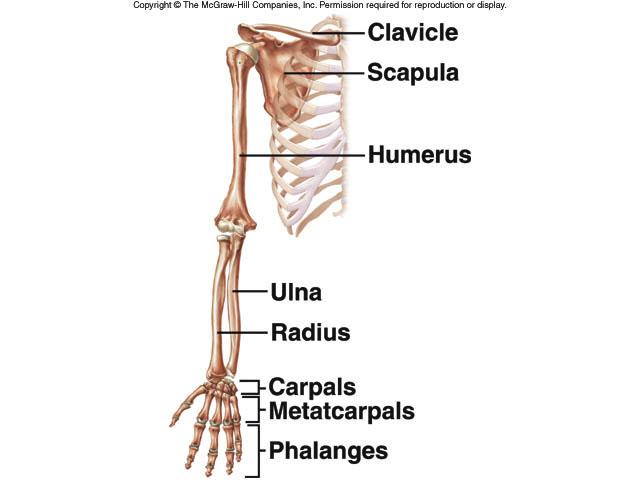 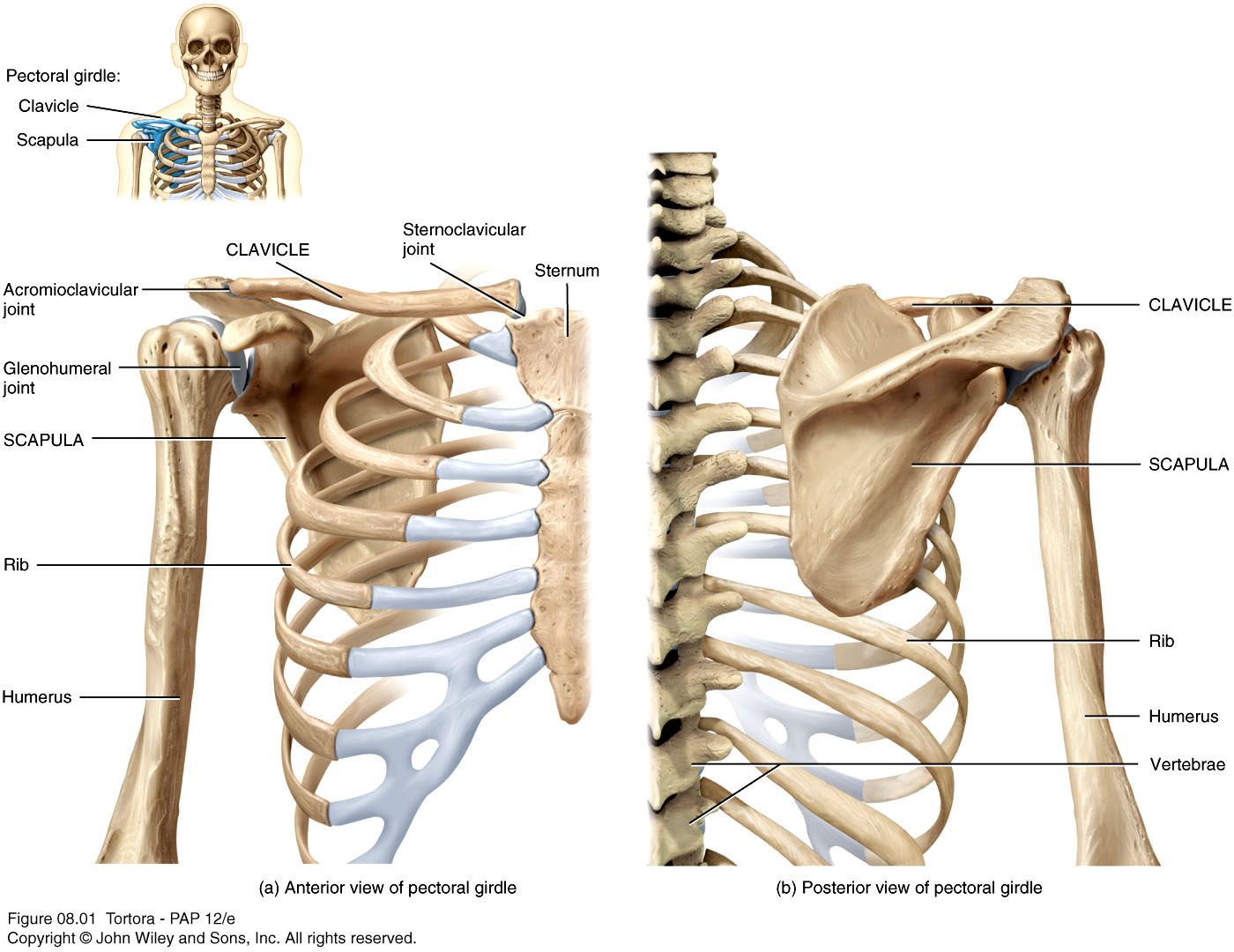 The Pectoral (or Shoulder) Girdle
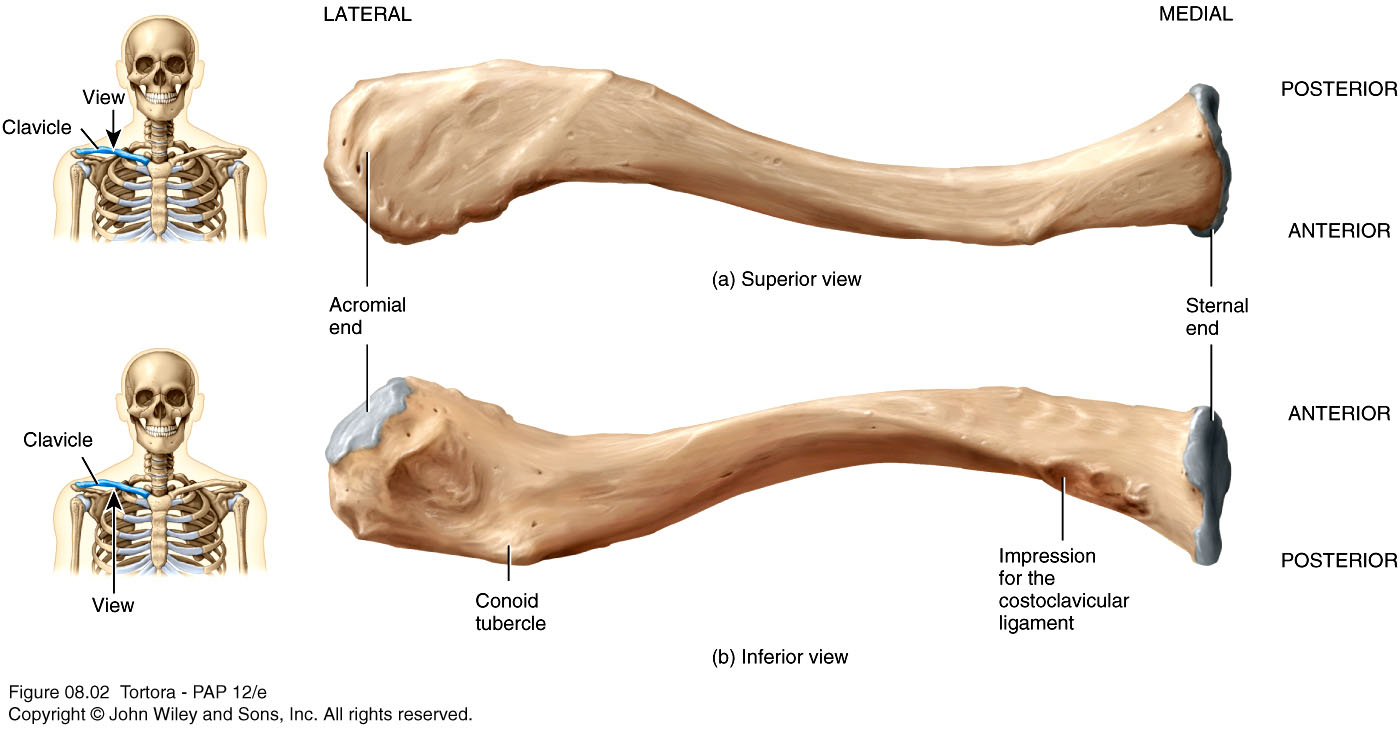 The Clavicle
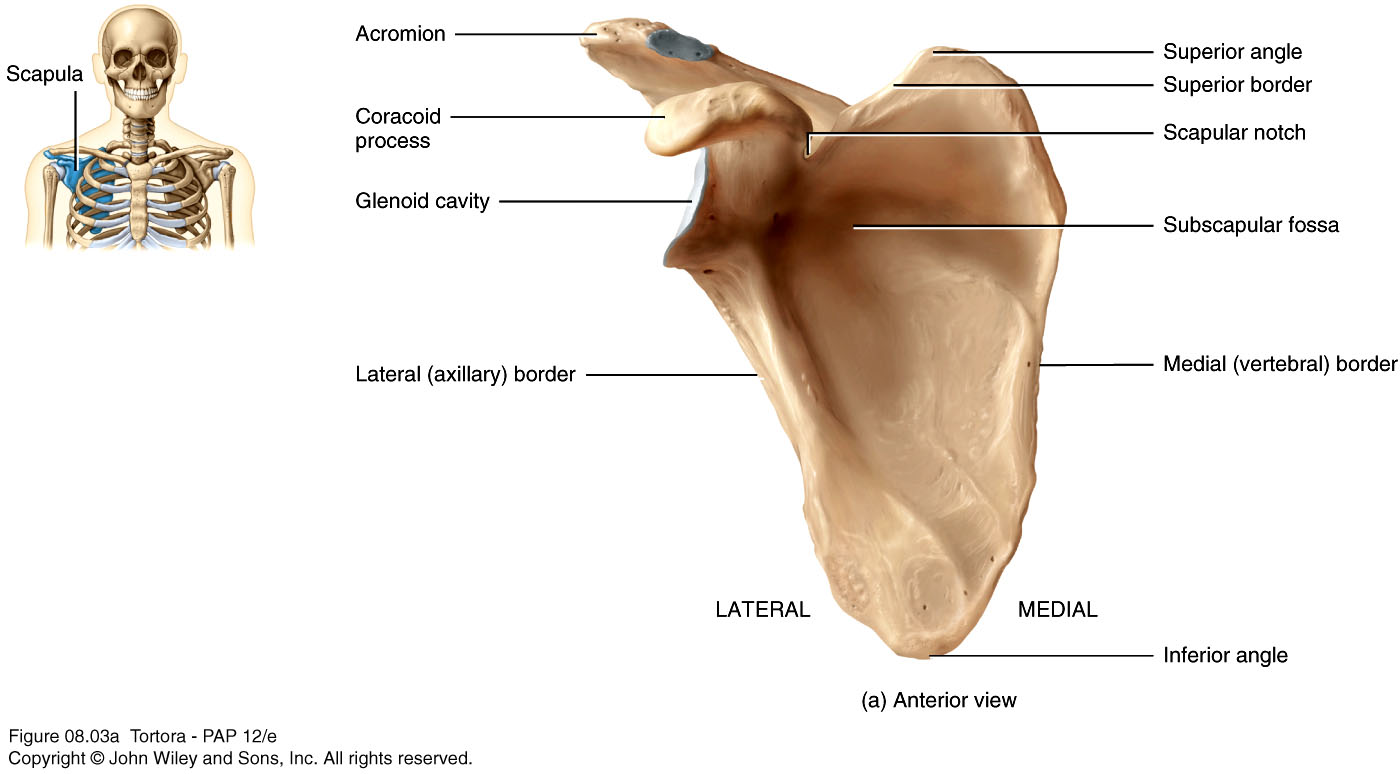 Scapula
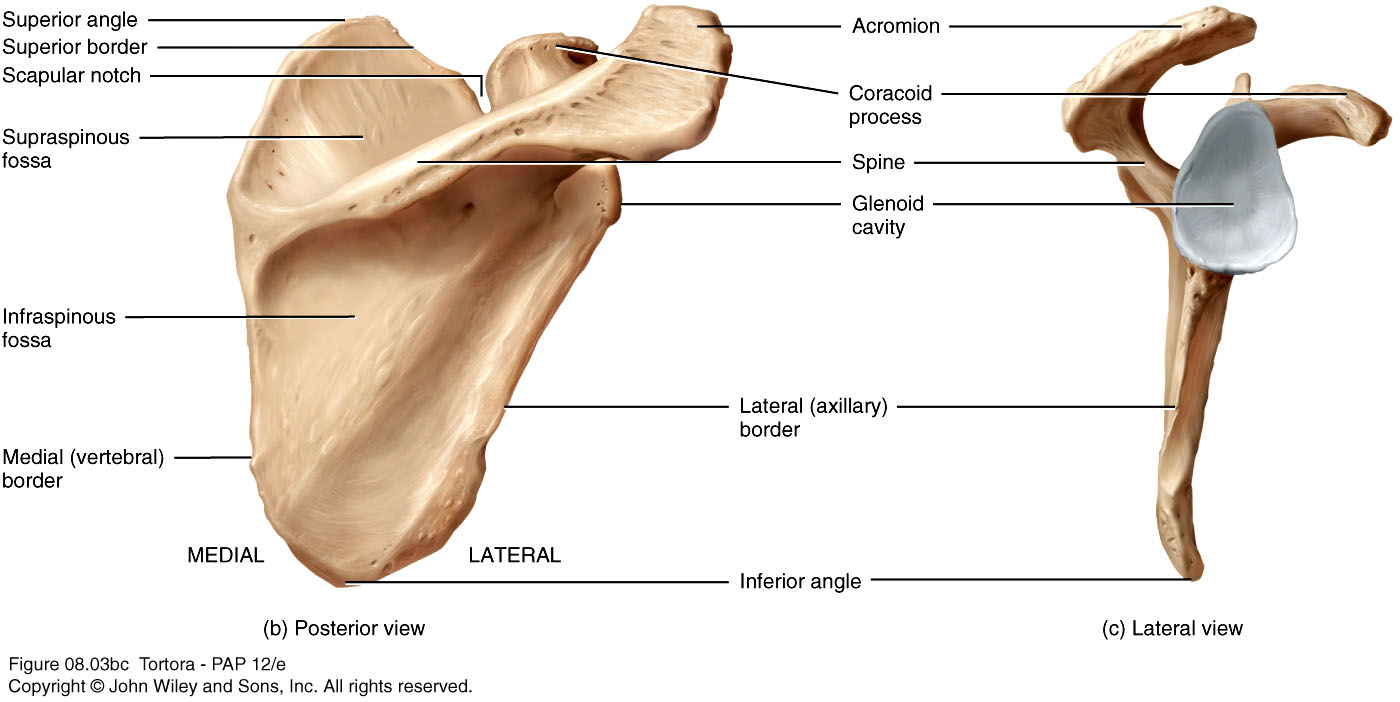 Scapula
Copyright 2009 John Wiley & Sons, Inc.
Upper Limb
The free part has 30 bones
1 humerus (arm)
1 ulna (forearm)
1 radius (forearm)
8 carpals (wrist)
19 metacarpal and phalanges (hand)
[Speaker Notes: While progressing through a lecture, point out that many of the bones and their surface features (e.g., olecranon) may be easily palpated.]
Skeleton of the Arm - Humerus
Longest and largest bone of the free part of the upper limb
The proximal ball-shaped end articulates with the glenoid cavity of the scapula
The distal end articulates at the elbow with the radius and ulna
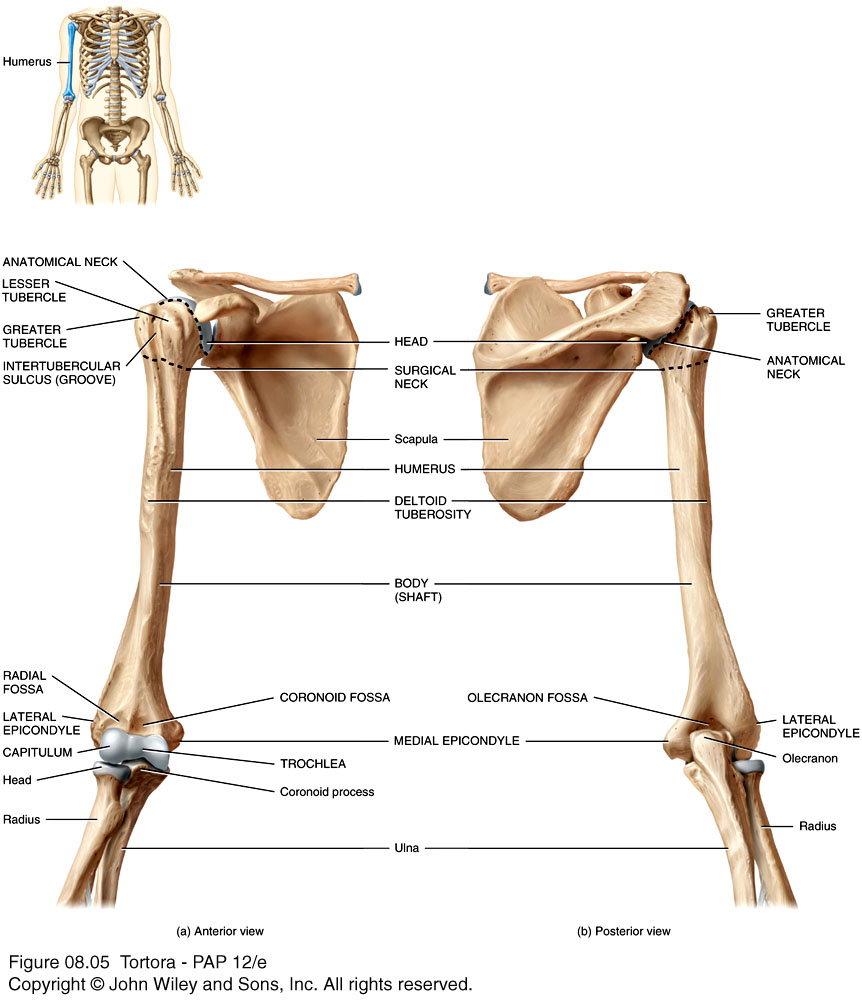 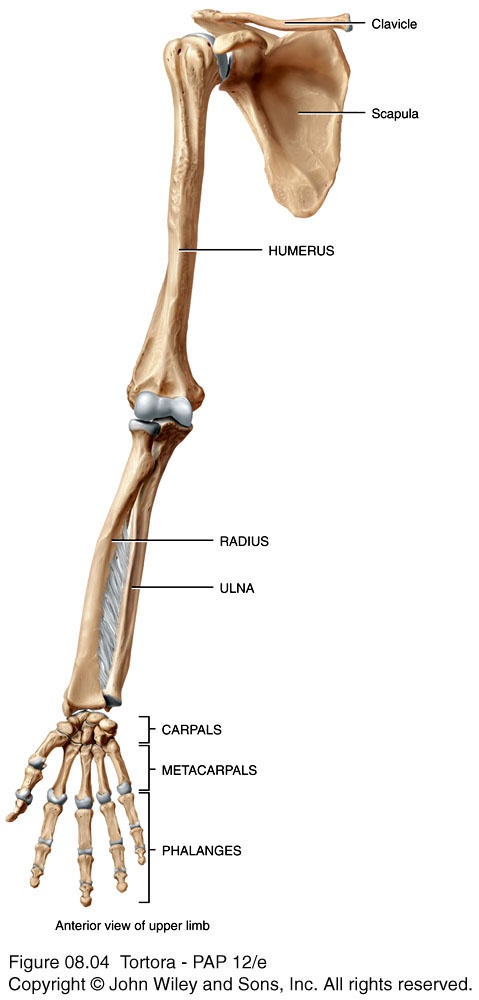 Humerus and Glenohumeral Joint
Skeleton of the Forearm - Ulna
The longer of the two forearm bones
Located medial to the radius
Olecranon - the large, prominent proximal end, the “tip of your elbow”
Coronoid process - the anterior “lip” of the proximal ulna
Trochlear notch - the deep fossa that receives the trochlea of the humerus during elbow flexion
Styloid process - the thin cylindrical projection on the posterior side of the ulna’s head
Copyright 2009 John Wiley & Sons, Inc.
Right humerus in relation to scapula, ulna, and radius
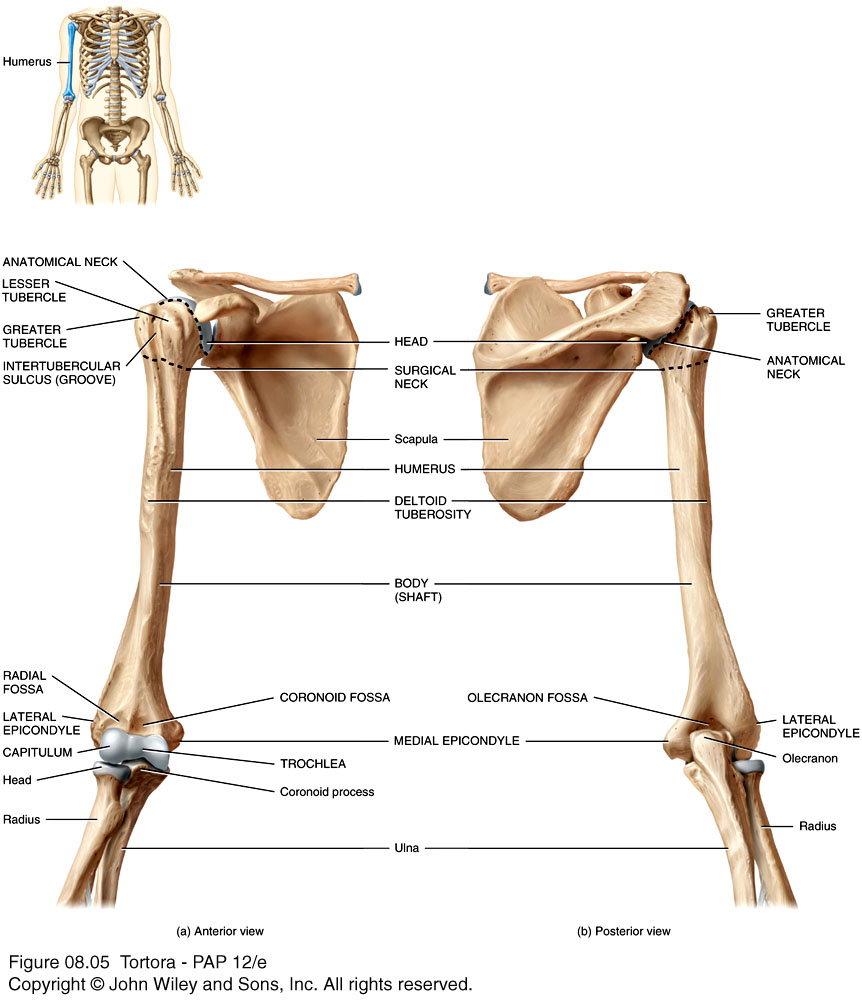 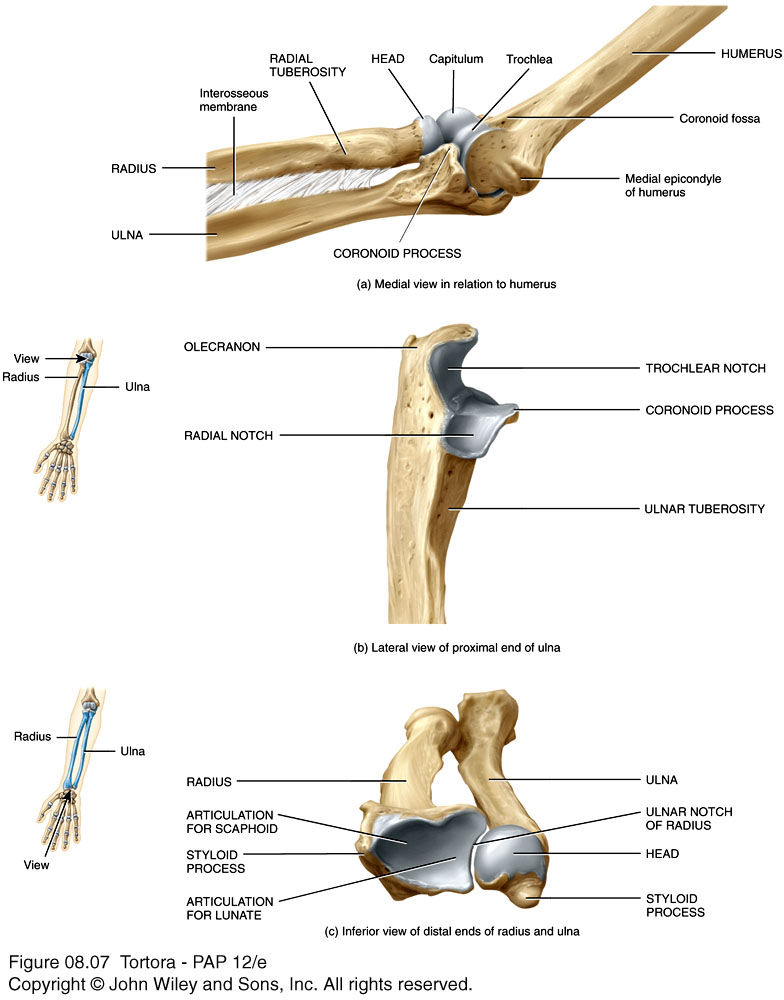 Copyright 2009 John Wiley & Sons, Inc.
Articulations formed by the ulna and radius
Radius
Lies lateral to the ulna (thumb side of the forearm)
The head (disc-shaped) and neck are at the proximal end
The head articulates with the capitulum of the humerus and the radial notch of the ulna
Radial tuberosity - medial and inferior to neck, attachment site for biceps brachii muscle
Styloid process - large distal projection on lateral side of radius
Ulna and Radius
The shaft of these bones are connected by an interosseus membrane
There is a proximal radioulnar joint and a distal radioulnar joint
Proximally, the head of the radius articulates with the radial notch of the ulna
Distally, the head of the ulna articulates with the ulnar notch of the radius